CSS應用設計
網頁排版規劃
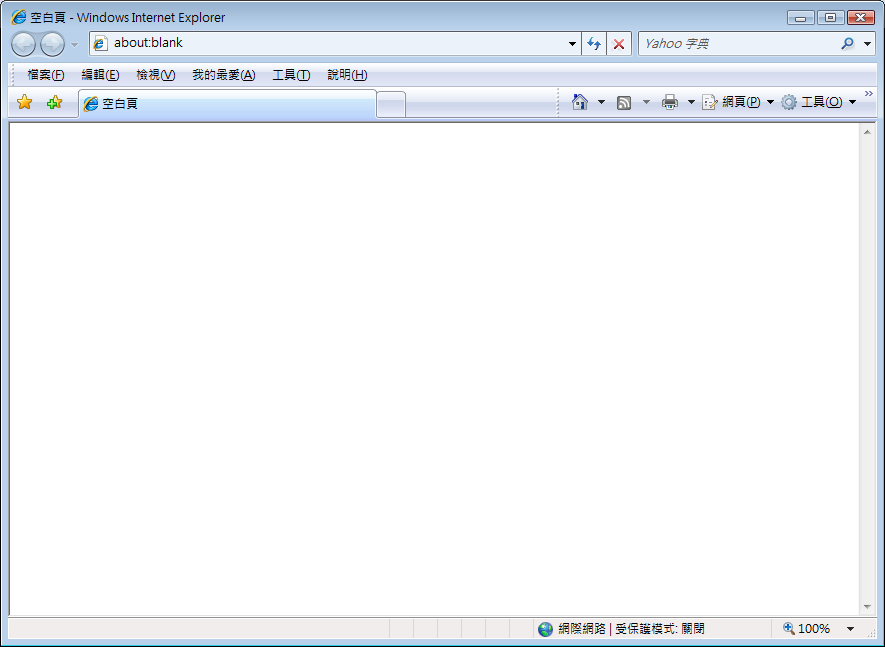 1. 使用div規劃區域
<div id="container">
<div id="header">
</div>
<div id="content">
</div>
<div id="vmenu">
</div>
</div>
* 或使用HTML5 Semantic Elements: 
http://www.w3schools.com/html/html5_semantic_elements.asp
2. div之定位
設定div之margin屬性
設定div之width屬性(固定長度或%)
如有必要，設定div之height屬性
設定div之float屬性
float: left
或使用絕對定位
position: absolute
left: xpx;
top: ypx; 
注意使用絕對定位之位移基準點
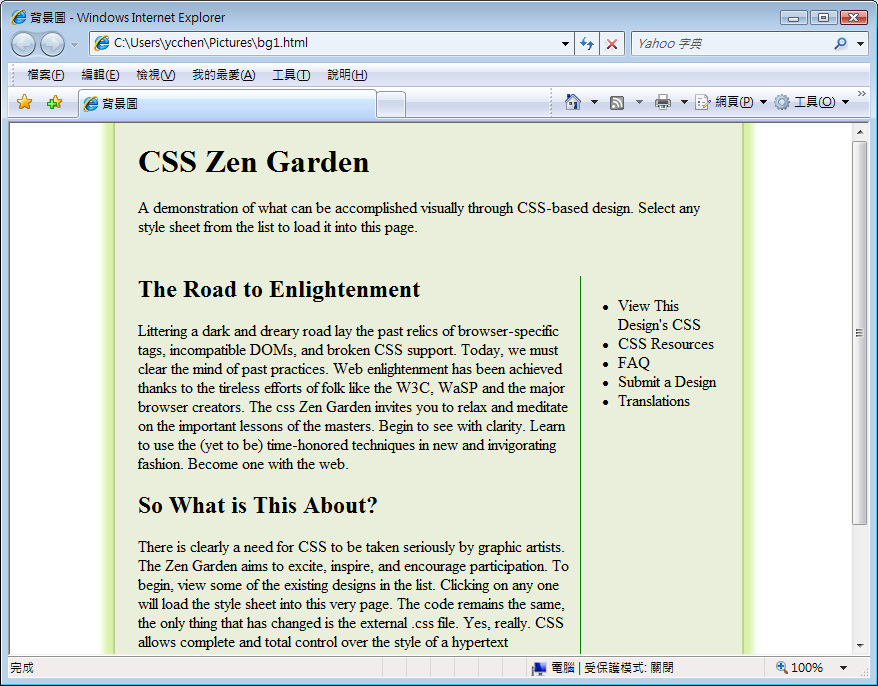 網頁內容置中
#container {
  width: 720px;
  margin-left: auto;
  margin-right: auto; 
}
<body>
<div id="container">
…
</div>
</body>
或:
margin: 0px auto;
上下   右左
加上垂直延伸之背景圖
製作背景圖(bg.png)

#container {
 width:665px;
 margin-left:auto;
 margin-right:auto;
 background: url(bg.png) repeat-y center;
 position:relative;
 padding: 20px
}
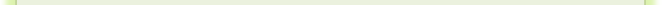 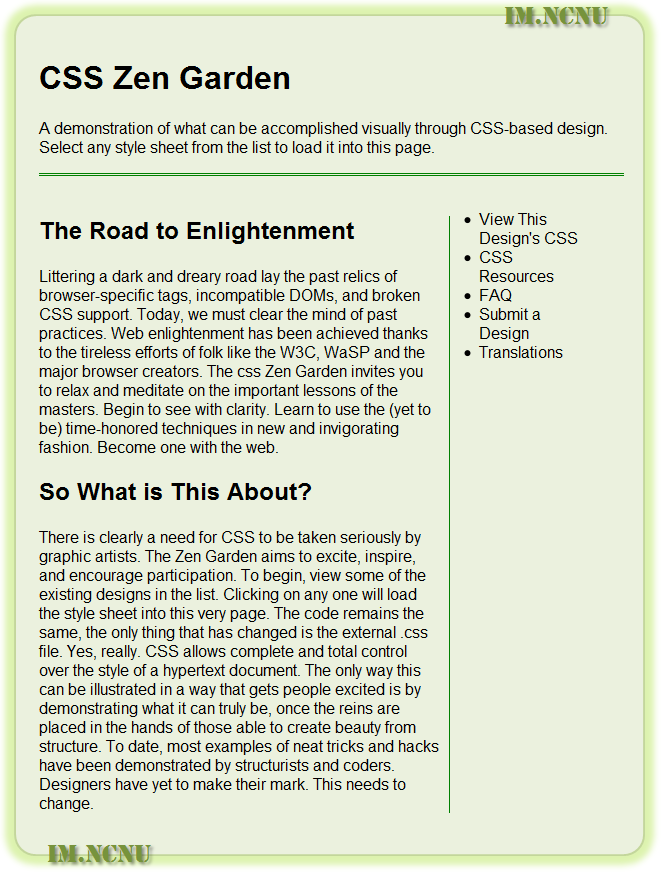 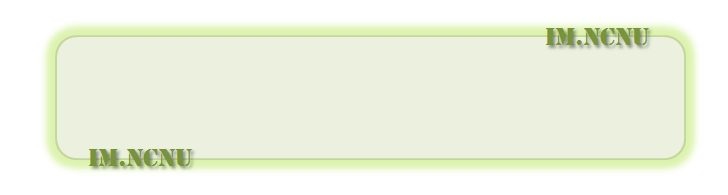 tbg.png
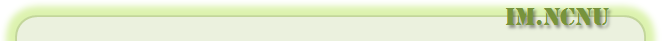 bg.png
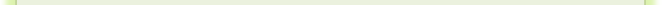 bbg.png
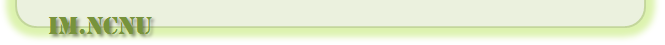 * CSS3: border-image
https://www.w3schools.com/cssref/css3_pr_border-image.asp
<div id="container">
…
<img id="tbg" src="tbg.png" alt="">
<img id="bbg" src="bbg.png" alt="">
</div>

#tbg {
position: absolute;
top: 0px;
z-index:-1;
}
#bbg {
position: absolute;
bottom: 0px;
z-index: -1;
}
製作menu
使用<ul><li>
<ul>
<li><a href="http://www.ncnu.edu.tw/">NCNU</a></li>
<li><a href="https://webmail.ncnu.edu.tw/">暨大 Web Mail</a></li>
<li><a href="http://www.im.ncnu.edu.tw/">暨大資管系</a></li>
</ul>
設定ul之list-style-type屬性
list-style-type: none
水平式menu
設定li之display屬性
display: inline
設定a外觀屬性
text-decoration: none;
padding, margin, border
設定a:hover外觀屬性
text-decoration: none;
padding, margin, border
垂直式menu
設定a之display屬性
display: block
設定a之width與text-align屬性
設定a外觀屬性
text-decoration: none;
padding, margin, border
設定a:hover外觀屬性
text-decoration: none;
padding, margin, border
Examples
menu1.html
menu.html
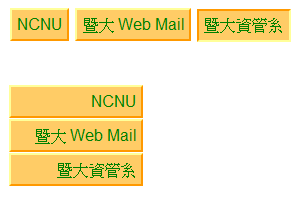 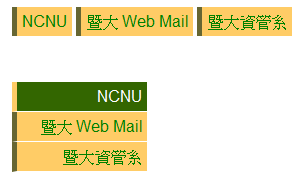 display之inline, block, 及inline-block
https://www.w3schools.com/CSSref/pr_class_display.asp
p.ex1 {display: none;}p.ex2 {display: inline;}p.ex3 {display: block;}p.ex4 {display: inline-block;}
block, inline-block 可以設定寬度(width)及高度(height)。
inline由內容決定高度與寬度，無法設定其高度與寬度。
練習：
https://www.w3schools.com/CSSref/tryit.asp?filename=trycss_display
Drop Down Menu
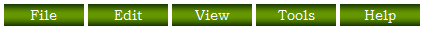 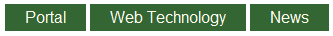 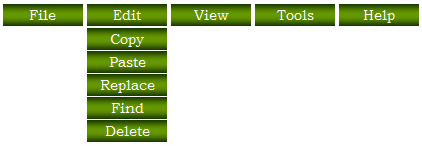 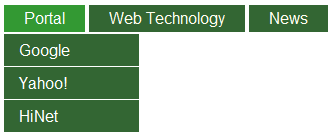 https://ycchen.im.ncnu.edu.tw/www2011/lab/ddmenu1.html

https://ycchen.im.ncnu.edu.tw/www2011/lab/ddmenu2.html
https://ycchen.im.ncnu.edu.tw/www2011/lab/cursor.html
<ul id="menu">
<li><span>Portal</span>
    <ul class="menu2">
      <li><a href="#">Google</a></li>
      <li><a href="#">Yahoo!</a></li>
      <li><a href="#">HiNet</a></li>
    </ul>
</li>
<li><span>Web Technology</span>
    <ul class="menu2">
      <li><a href="#">W3Schools</a></li>
      <li><a href="#">W3C</a></li>
      <li><a href="#">Web Prog</a></li>
    </ul>
</li>
<li><span>News</span>
    <ul class="menu2">
      <li><a href="#">Yam News</a></li>
      <li><a href="#">Yahoo News</a></li>
      <li><a href="#">CNN</a></li>
    </ul>
</li>
</ul>
ul { list-style: none }

#menu > li { 
    display: inline; 
    position: relative;
    cursor: pointer
} 

.menu2 { 
    display: none;   
    position: absolute; 
    top: 22px; 
    left: -40px
}

.menu2 li { display: block; 
    line-height:24pt; 
    width:150px
}

#menu li:hover .menu2 {
      display: block
}
span { 
   background-color: #363; 
   color: ivory; 
   padding: 4px 20px
}

li a { 
   display: inline-block; 
   text-decoration: none; 
   background-color: #363; 
   color: ivory; 
   width:120px; 
   padding-left:15px; 
   margin-top:1px
}

a:hover, span:hover {
   background-color: #393; 
   color: white;
}
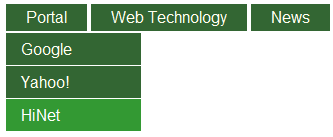 CSS Menu Generator ({CSS} Portal)
http://www.cssportal.com/css-menu-generator/

CSS Menu Generator:
http://www.cssmenumaker.com/ 

CSS Menu Builder
http://www.cssmenubuilder.com/
網站顏色搭配
http://colorschemedesigner.com/
https://kuler.adobe.com/
http://colourco.de/
http://color.hailpixel.com/
CSS Advanced
https://www.w3schools.com/css/default.asp
CSS 2D Transforms
https://www.w3schools.com/css/css3_2dtransforms.asp
CSS 3D Transforms
https://www.w3schools.com/css/css3_3dtransforms.asp
CSS Transitions
https://www.w3schools.com/css/css3_transitions.asp
CSS Animations
https://www.w3schools.com/css/css3_animations.asp
CSS Animation Examples
https://ycchen.im.ncnu.edu.tw/MothCube/
https://blog.hubspot.com/website/css-animation-examples
https://www.w3schools.com/css/css3_animations.asp